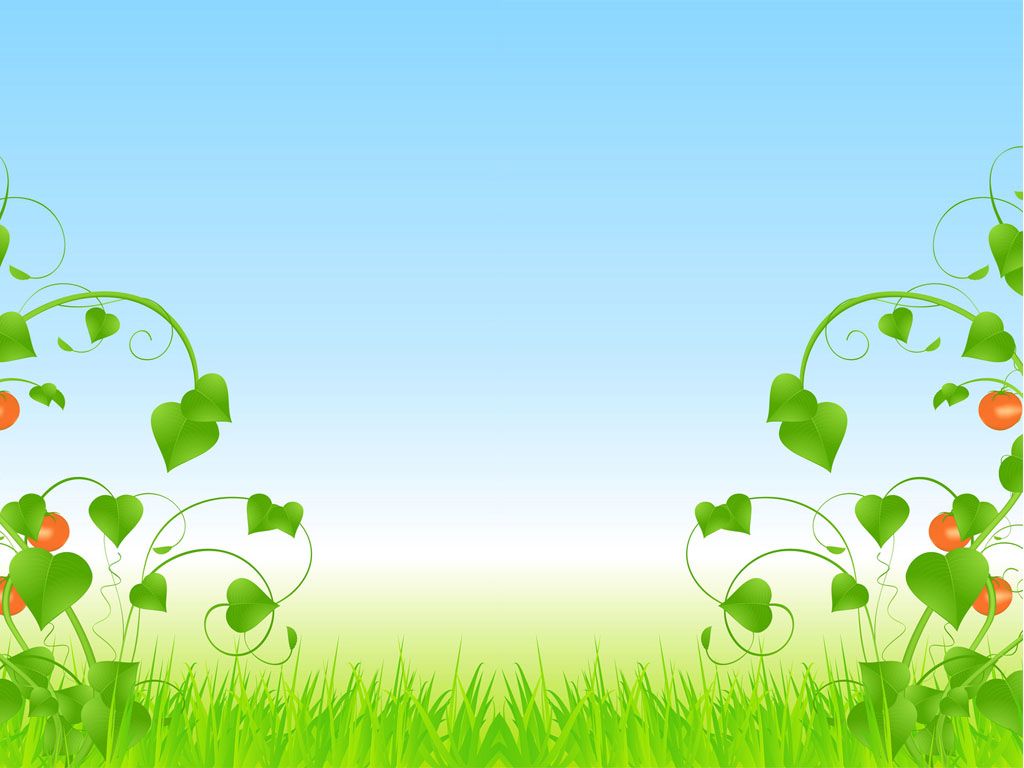 UBND QUẬN TÂN BÌNHPHÒNG GIÁO DỤC VÀ ĐÀO TẠO QUẬN TÂN BÌNH
ỦY BAN NHÂN DÂN QUẬN TÂN BÌNH
PHÒNG GIÁO DỤC VÀ ĐÀO TẠO
CHUYÊN ĐỀ

TÂM LÝ HỌC ĐƯỜNG
CẤP TIỂU HỌC 
NĂM HỌC 2018-2019
Tân Bình, ngày 28 tháng 02 năm 2019
KHUYNH HƯỚNG TÂM LÝ TRẺ HIỆN NAY
Tâm lý diễn biến ngày càng đa dạng và phức tạp.
Nhiều hành vi lệch chuẩn xuất hiện như là “Mốt” tâm lý của trẻ.
Nhiều bệnh lý tâm lý tiềm ẩn trong nội tâm của trẻ.
KHUYNH HƯỚNG TÂM LÝ TRẺ HIỆN NAY
Hành vi của trẻ có xu hướng bị rối nhiễu nhiều hơn.
Các hiện tượng tiêu cực trong học đường xuất hiện nhiều hơn.
GV phải quan tâm đến nhân cách của trẻ.
THÔNG TƯ 31/2017 CỦA BỘ GD-ĐT NGÀY 18/12/2017
Thành lập phòng tư vấn tâm lý  trong nhà trường phổ thông.
Xây dựng đội ngũ chuyên môn về tư vấn tâm lý học đường.
Chuyên môn hóa kỹ năng tư vấn cho đội ngũ chuyên trách tư vấn tâm lý
Hoc sinh phải được thụ hưởng các dịch vụ tâm lý học đường từ nhà trường.
CƠ SỞ PHÁP LÝ
NĐ80
Nghị định  80/2017/NĐ-CP ngày 17/7/2017 
Quy định về môi trường giáo dục an toàn, lành mạnh, thân thiện, phòng, chống bạo lực học đường
Thông tư số 31/2017/TT-BGDĐT ngày 18/12/1017 
Về việc hướng dẫn thực hiện công tác tư vấn tâm lý cho học sinh
TT31
QĐ 1299
Quyết định 1299/QĐ-TTg ngày 03/10/2018 
Phê duyệt đề án“Xây dựng văn hoá ứng xử trong trường học”
KHÁC BIỆT CĂN BẢN
GIÁO DỤC 
ĐẠO ĐỨC

Hình thành giá trị 
Giá trị: con người nhận thức, đánh giá, tin tưởng, coi là quan trọng
GIÁO DỤC 
KNS
Hình thành kỹ năng tự quản, kỹ năng xã hội
KNS: Khả năng làm chủ bản thân, ứng xử với người khác và XH, ứng phó tích cực trước các tình huống
GIÁO DỤC 
LỐI SỐNG
Cung cấp nhận thức và hình thành lối sống tích cực, an toàn, hiệu quả
Sống tự lập - an toàn, yêu thương - trách nhiệm, trung thực, tôn trọng - hợp tác
GIÁO DỤC TLHĐ

Hỗ trợ tâm lý
Phòng ngừa, hỗ trợ, giúp HS có cách thức giải quyết phù hợp, giúp giảm thiểu tác động tiêu cực có thể xảy ra
MỤC ĐÍCH
Nâng cao hiểu biết
Rèn luyện
Tăng cường các giá trị
Có 
thái độ
Hình thành các kĩ năng
MỤC ĐÍCH			GIÚP HỌC SINH
Nâng cao hiểu biết
Bản thân: Trau dồi kiến thức cho mình
Hoàn cảnh gia đình: Biết cư xử đúng mực với người thân.
Các mối QHXH: Tất cả các lĩnh vực
MỤC ĐÍCH			GIÚP HỌC SINH
Cảm xúc tích cực: Suy nghĩ hướng đến tích cực, cái tốt.
Tăng cường
Ý chí
Niềm tin
Bản lĩnh
MỤC ĐÍCH			GIÚP HỌC SINH
Hình thành
Kỹ năng sống
Khả năng đưa ra các QĐ phù hợp
MỤC ĐÍCH			GIÚP HỌC SINH
Có thái độ
Ứng xử phù hợp
Trong các mối QHXH
MỤC ĐÍCH			GIÚP HỌC SINH
Rèn luyện
Sức khoẻ 
thể chất,
tinh thần
Góp phần
xây dựng, hoàn thiện nhân cách
CẤU TRÚC MỖI CHỦ ĐỀTHỰC HÀNH TÂM LÝ HỌC ĐƯỜNG
TRẢI NGHIỆM
ỨNG 
XỬ
NHẬN BIẾT
QUAN SÁT
TIẾN TRÌNH LÊN LỚP
CHIA NHÓM THẢO LUẬN
LỚP 2 - CHỦ ĐỀ 6 
Nhóm 1: Lê Văn Sĩ – Nguyễn Thanh Tuyền – Bình Giã.
Nhóm 2: Hoàng Văn Thụ - Tân Sơn Nhất – Phạm Văn Hai.
	LỚP 3 - CHỦ ĐỀ 6 
Nhóm 3: Bạch Đằng – Chi Lăng – Đống Đa.
Nhóm 4: Bành Văn Trân – Trần Văn Ơn – Ngọc Hồi.
	LỚP 4 - CHỦ ĐỀ 7 
Nhóm 5: Phú Thọ Hòa – Lê Thị Hồng Gấm – Lạc Long Quân.
Nhóm 6: Nguyễn Văn Trỗi – CMT8 – Nguyễn Khuyến
	LỚP 5 - CHỦ ĐỀ 7
Nhóm 7: Sơn Cang – Trần Quốc Toản – Thân Nhân Trung 
Nhóm 8: Yên Thế - Trần Quốc Tuấn – Nguyễn Văn Kịp.
	LỚP 1 - CHỦ ĐỀ 6
Nhóm 9: Tân Trụ - Lương Thế Vinh – Á Châu – Việt Mỹ….
THỰC HÀNH – TRÌNH BÀY
ĐẠI DIỆN MỖI NHÓM TRÌNH BÀY PHẦN THẢO LUẬN.
Lớp 1: Chủ đề 6 – Nhóm 9
Lớp 2: Chủ đề 6 – Nhóm 1, 2.
Lớp 3: Chủ đề 6 – Nhóm 3, 4.
Lớp 4: Chủ đề 7 – Nhóm 5, 6.
Lớp 5: Chủ đề 7- Nhóm 7, 8.
PHÁT BIỂU KẾT LUẬN
1. PHÒNG GIÁO DỤC VÀ ĐÀO TẠO 
- Việc triển khai chuyên đề: Xây dựng kế hoạch và tổ chức tập huấn cho đội ngũ giáo viên (Tháng 3/2019)
- Trang bị bộ sách thực hành tâm lí học đường (Thư viện thiết bị).
- Nội dung tài liệu sẽ chuyển qua mail cá nhân CBQL.
2. PHÁT BIỂU CỦA SỞ GD&ĐT
Thank you!
KÍNH CHÚC QUÝ THẦY CÔ 
SỨC KHỎE
HẠNH PHÚC
THÀNH ĐẠT!